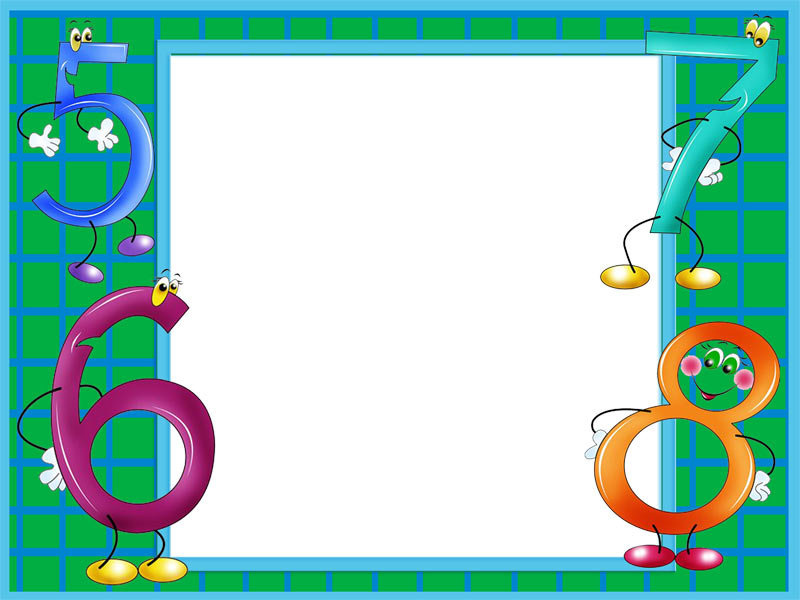 Урок математики 3-а класс
Учитель: Ефименко Надежда Николаевна
22 ноября. Классная работа.
Минутка чистописания
8,16,24,…,…,…,…,…,…,80
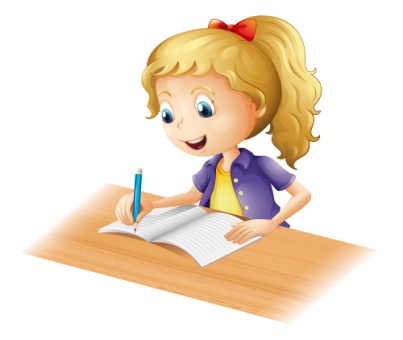 Минутка чистописания
8, 16, 24, 32,40, 48, 56,64,72,80
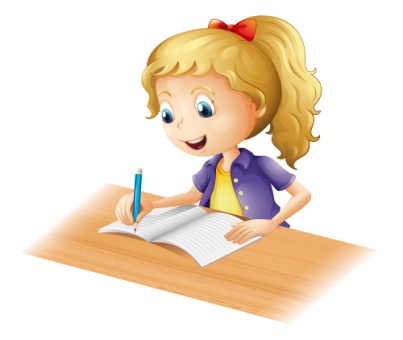 Устный счёт
23, 32, 10, 20, 3, 5,10, 0, 5
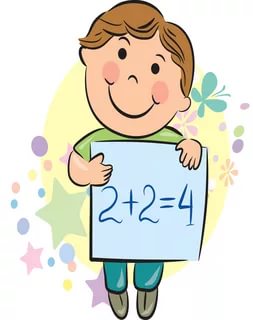 Тема урока
Тема урока
Дикий гусь живёт 80 лет Журавль 40 лет. На сколько лет больше живёт дикий гусь, чем журавль?
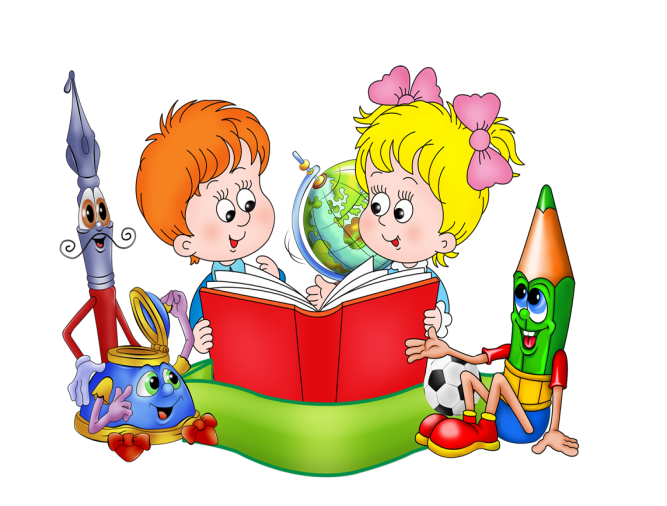 -
Тема урока: Решение задач
Дикий гусь живёт 80 лет Журавль 40 лет. На сколько лет больше живёт дикий гусь, чем журавль?
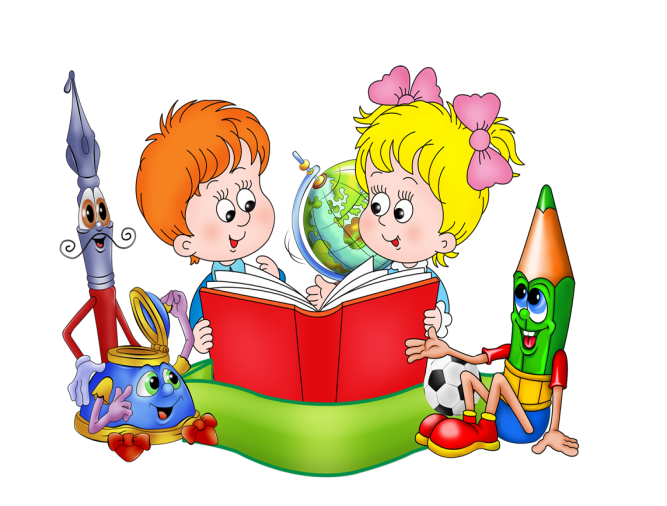 Цели урока:
таблицу умножения
Повторить:

Упражняться:

Развивать:
в решении задач изученного вида
память, внимание, логическое мышление
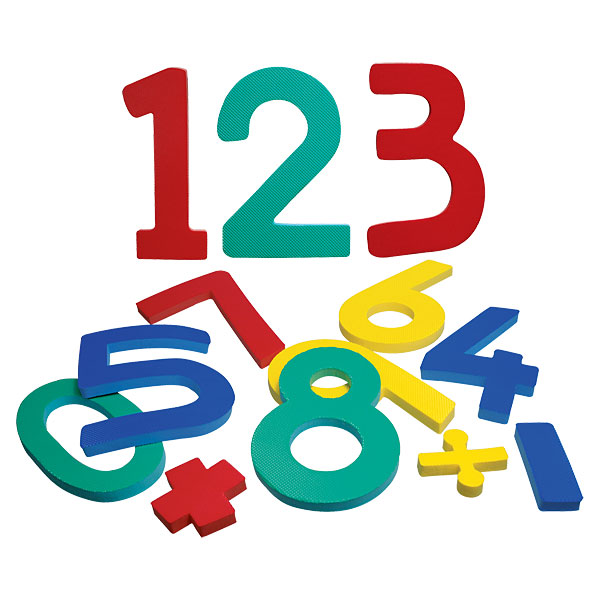 Алгоритм решения задачи
Внимательно читаем задачу.
Находим опорные слова.
Составляем краткую запись или чертёж.
Определяем количество действий в задаче.
5. Записываем решение.
6. Записываем ответ.
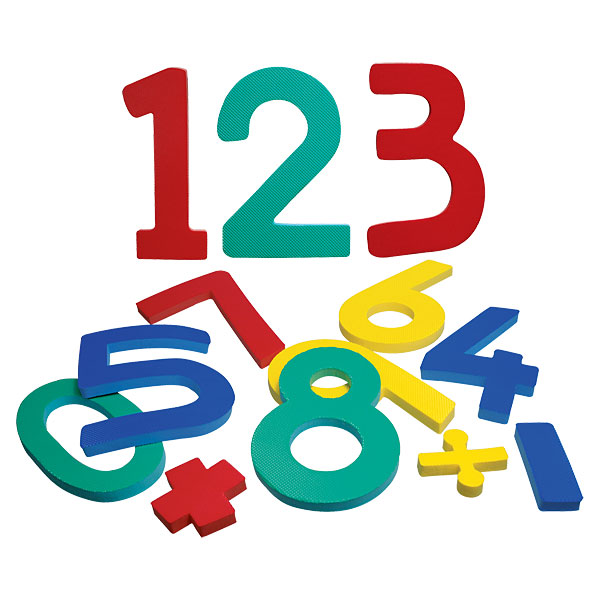 Работа по учебнику.
Страница 64, Задача№4.
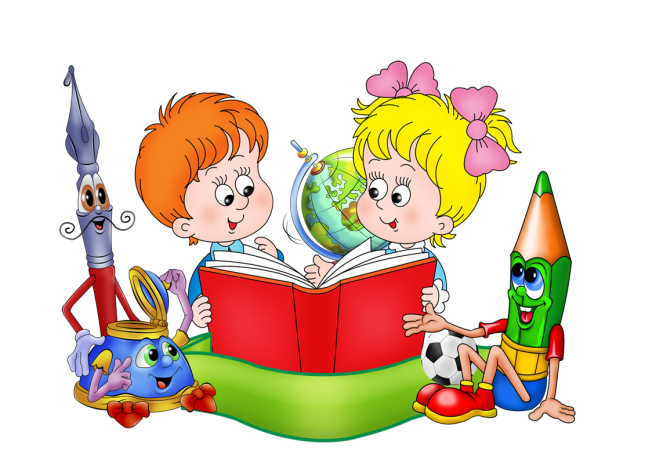 Физкультминутка
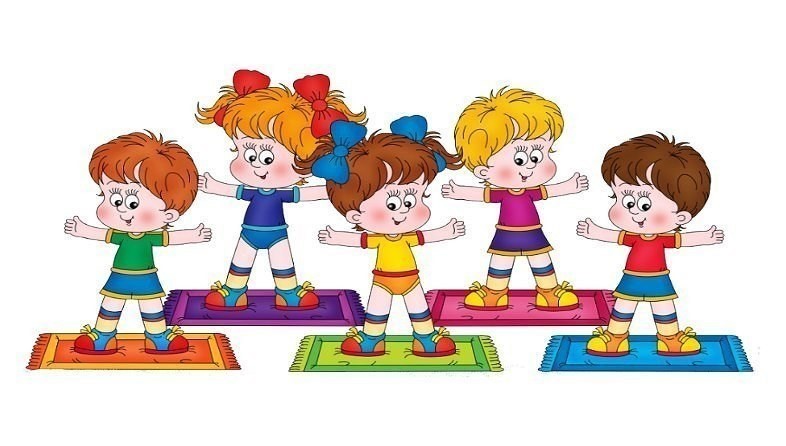 Задача №5.
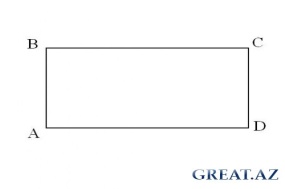 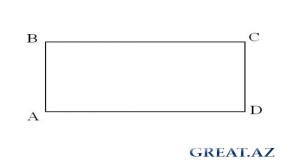 Работа в парах1. Задание № 32. Задание №4
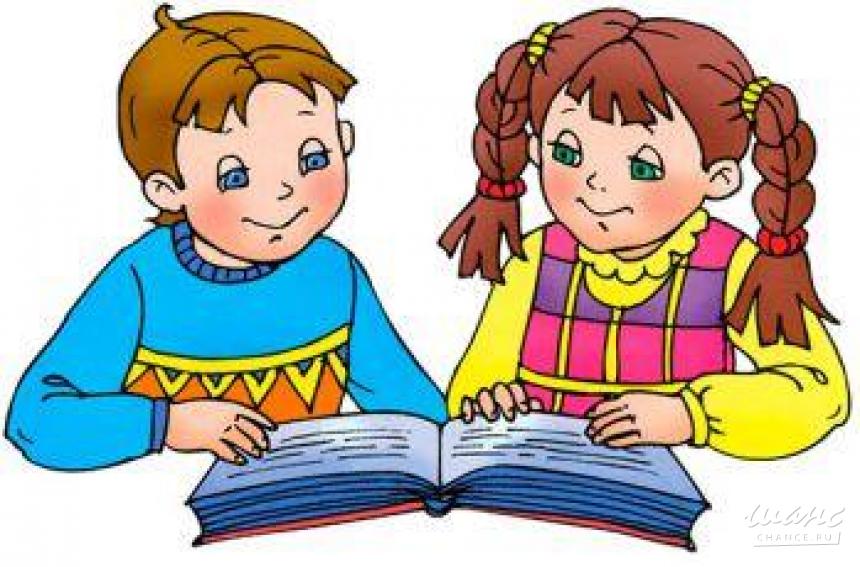 Домашнее задание
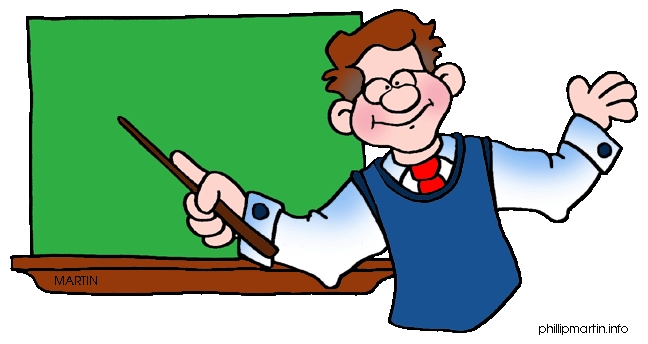 Самостоятельный выбор задач на карточках
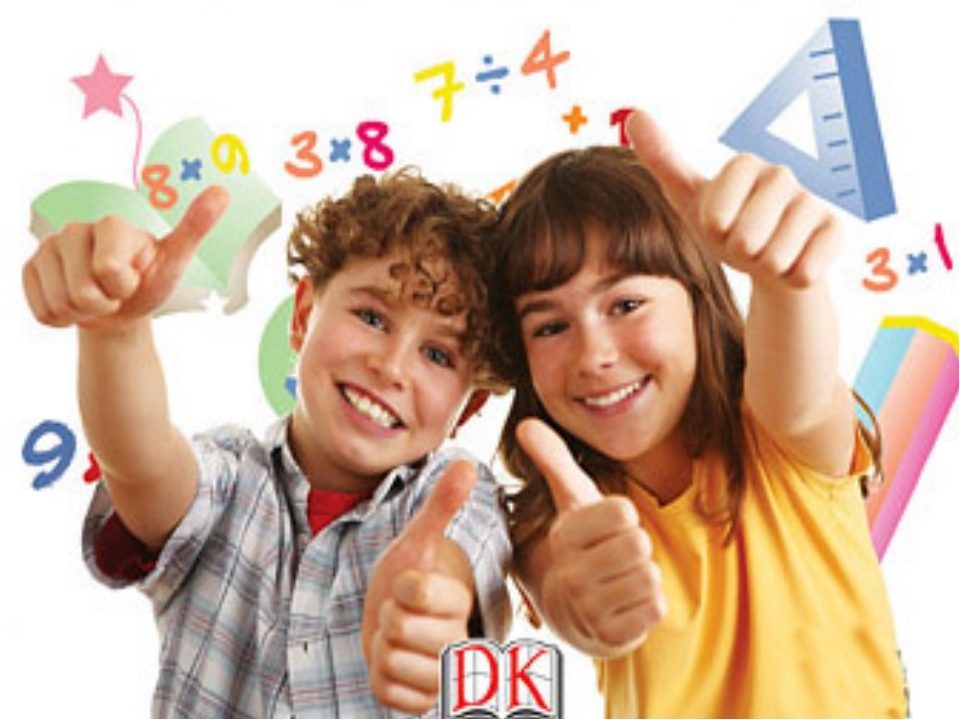 Спасибо за урок!